Муниципальное дошкольное образовательное учреждение «Детский сад №4 комбинированного вида» г. Богородицк
Групповой конкурс «Организация предметно-развивающей среды по формированию основ безопасности жизнедеятельности в ДОУ»
Выполнила: воспитатель  
Ермакова В.В..
Г.Богородицк, 2018г.
Цель: Формирование у детей осознанного безопасного поведения.
Задачи: 
Учить детей правилам поведения на улице; уточнять, где можно, а где нельзя играть.
Обобщать представления детей о правилах безопасного поведения в природе.
Дать детям представление о том, что существует много предметов, которыми надо уметь пользоваться и что они должны хранится в специально отведенных местах.
Дать детям элементарные знания о необходимости безопасного обращения с огнем.
Научить детей правильно вести себя с незнакомыми людьми.
Воспитывать в детях чувство сострадания, стремление помочь одиноким, пожилым людям.
Воспитывать бережное и заботливое отношение к животным.
Предметно-развивающая среда по формированию ОБЖ в группе
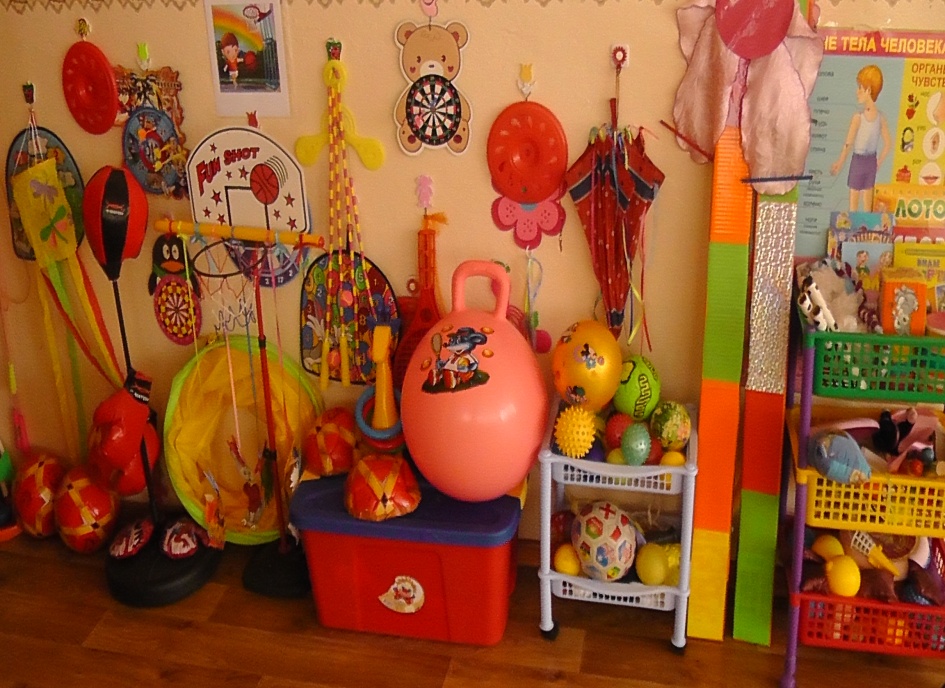 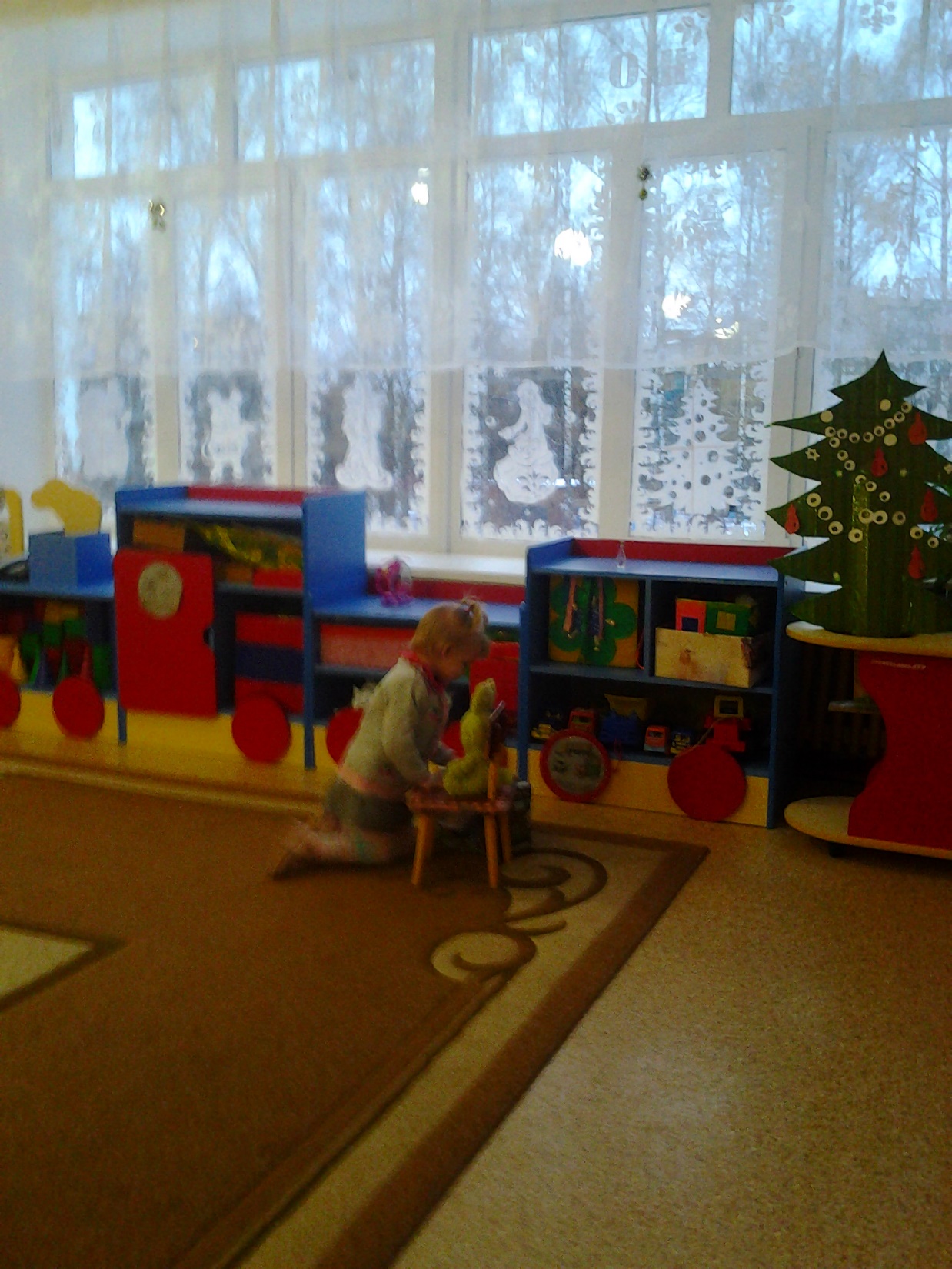 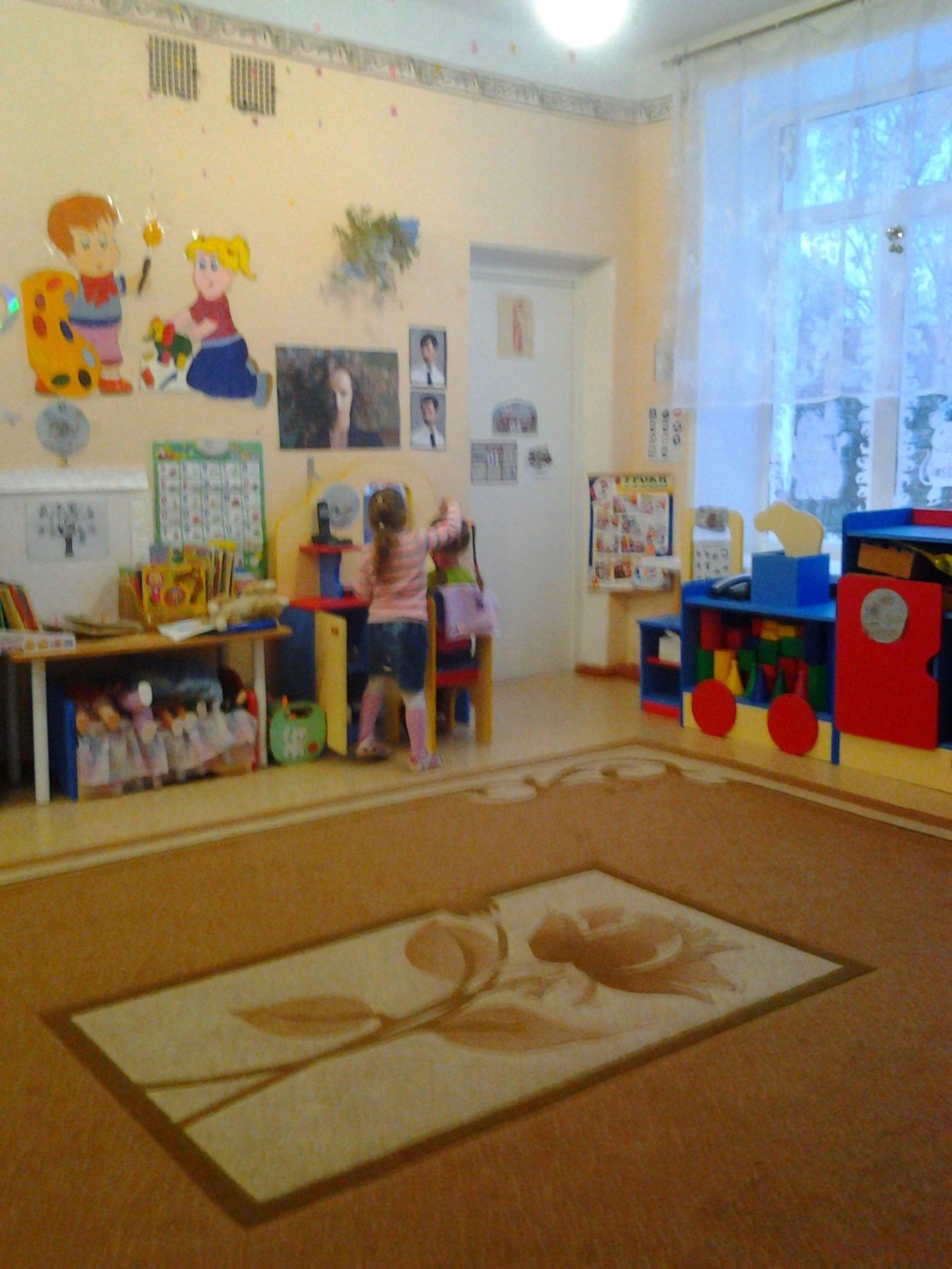 Центр по ПДД
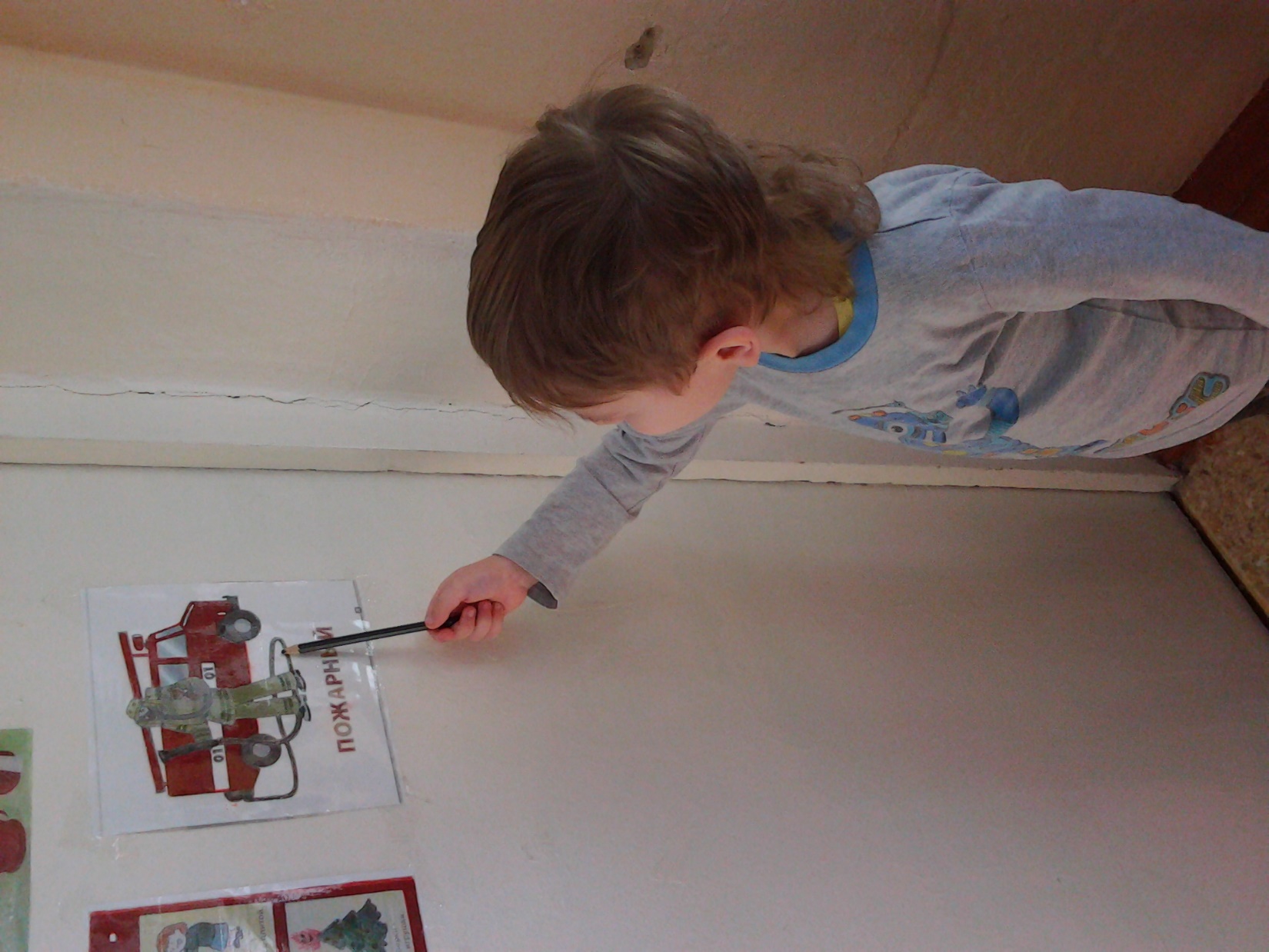 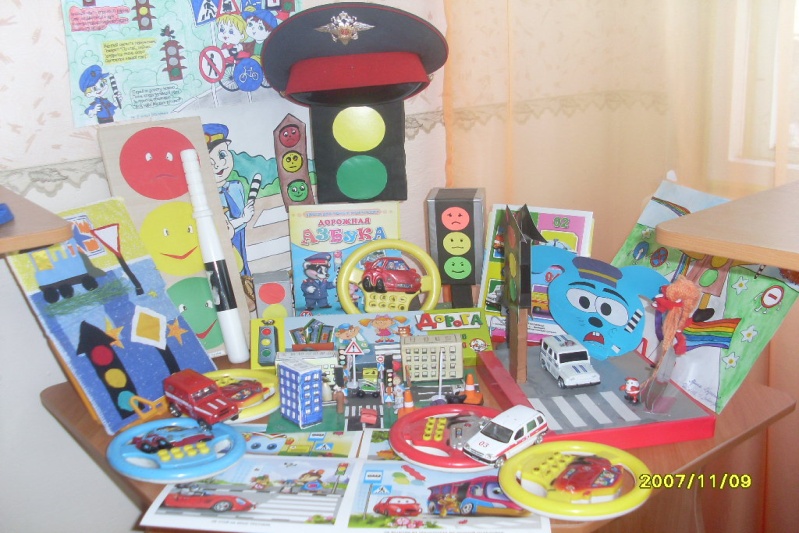 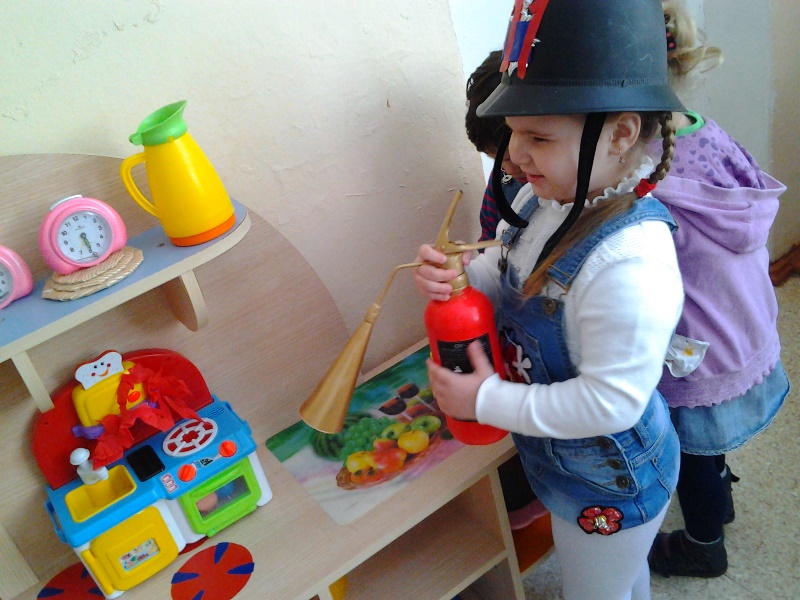 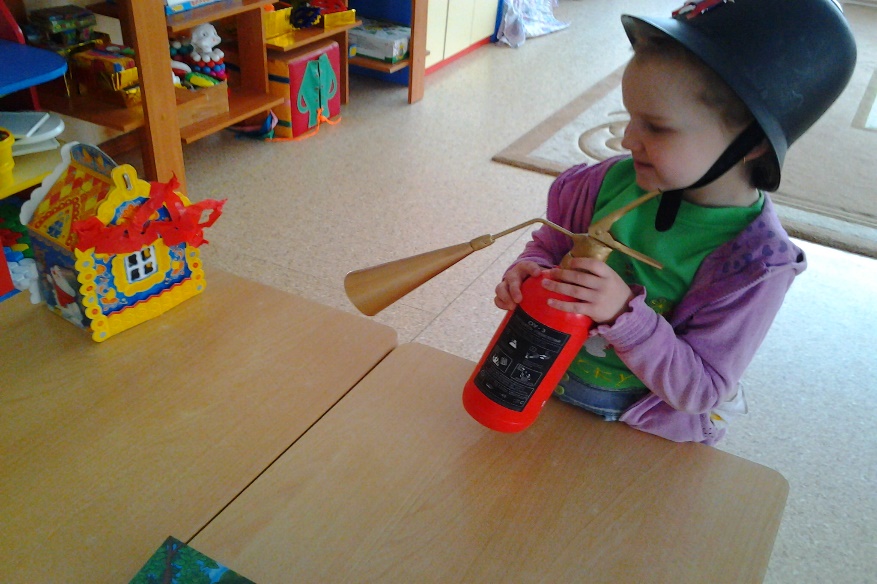 Самостоятельная работа и рассматривание плакатов по ПДД
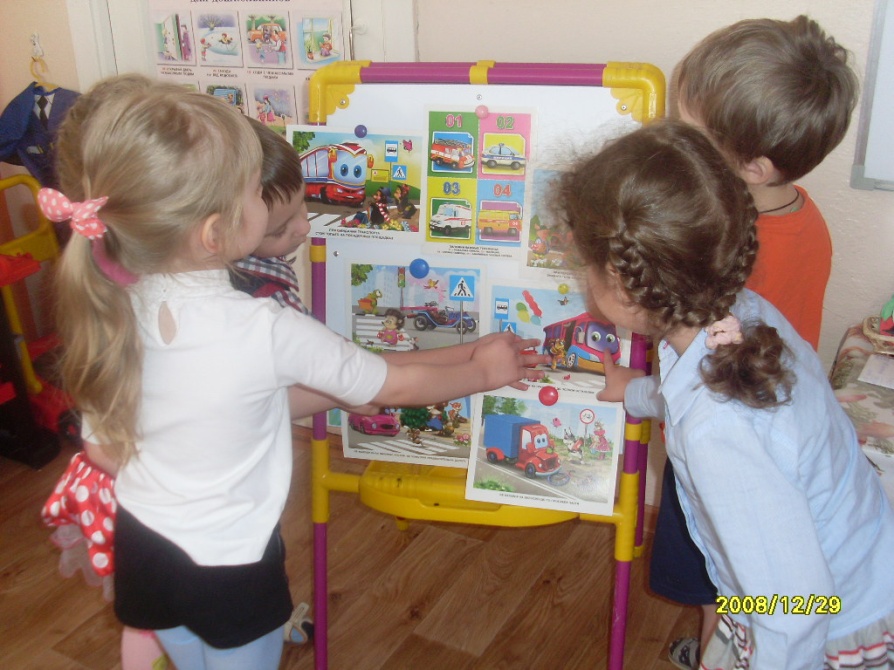 Дидактическая игра «Специальный транспорт»
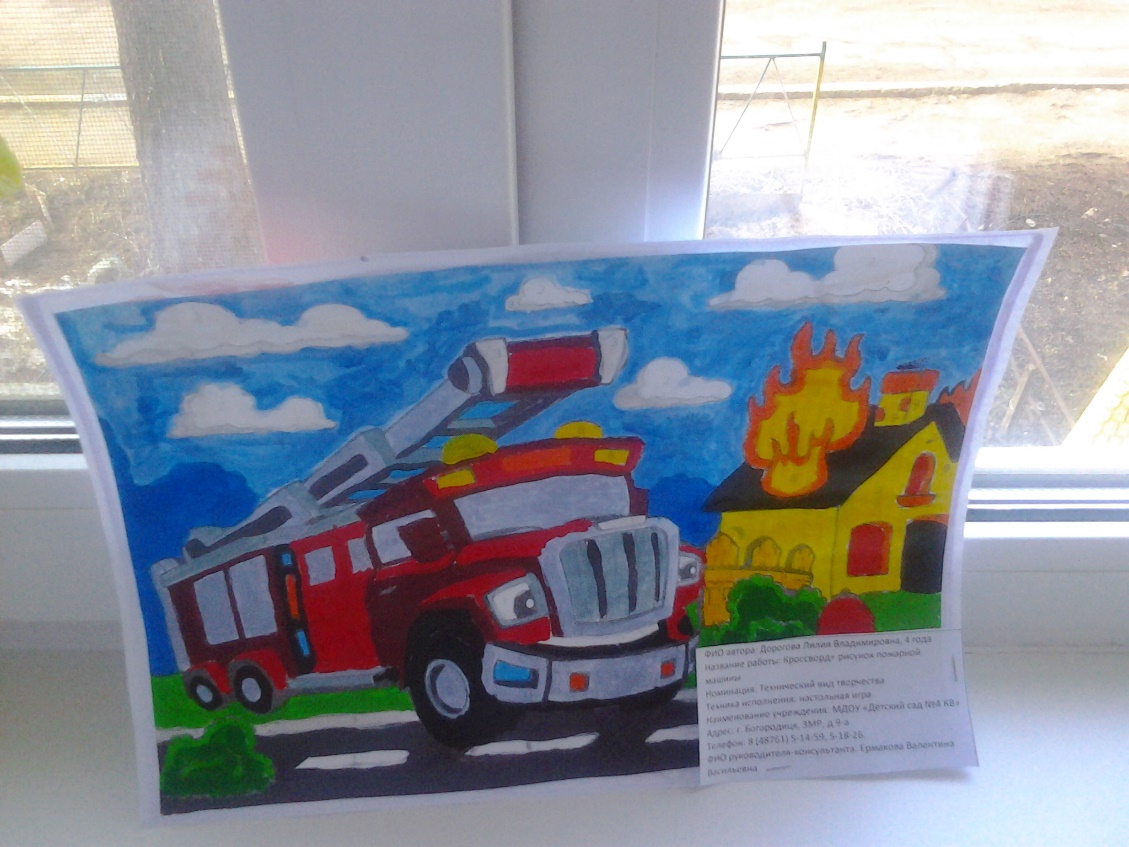 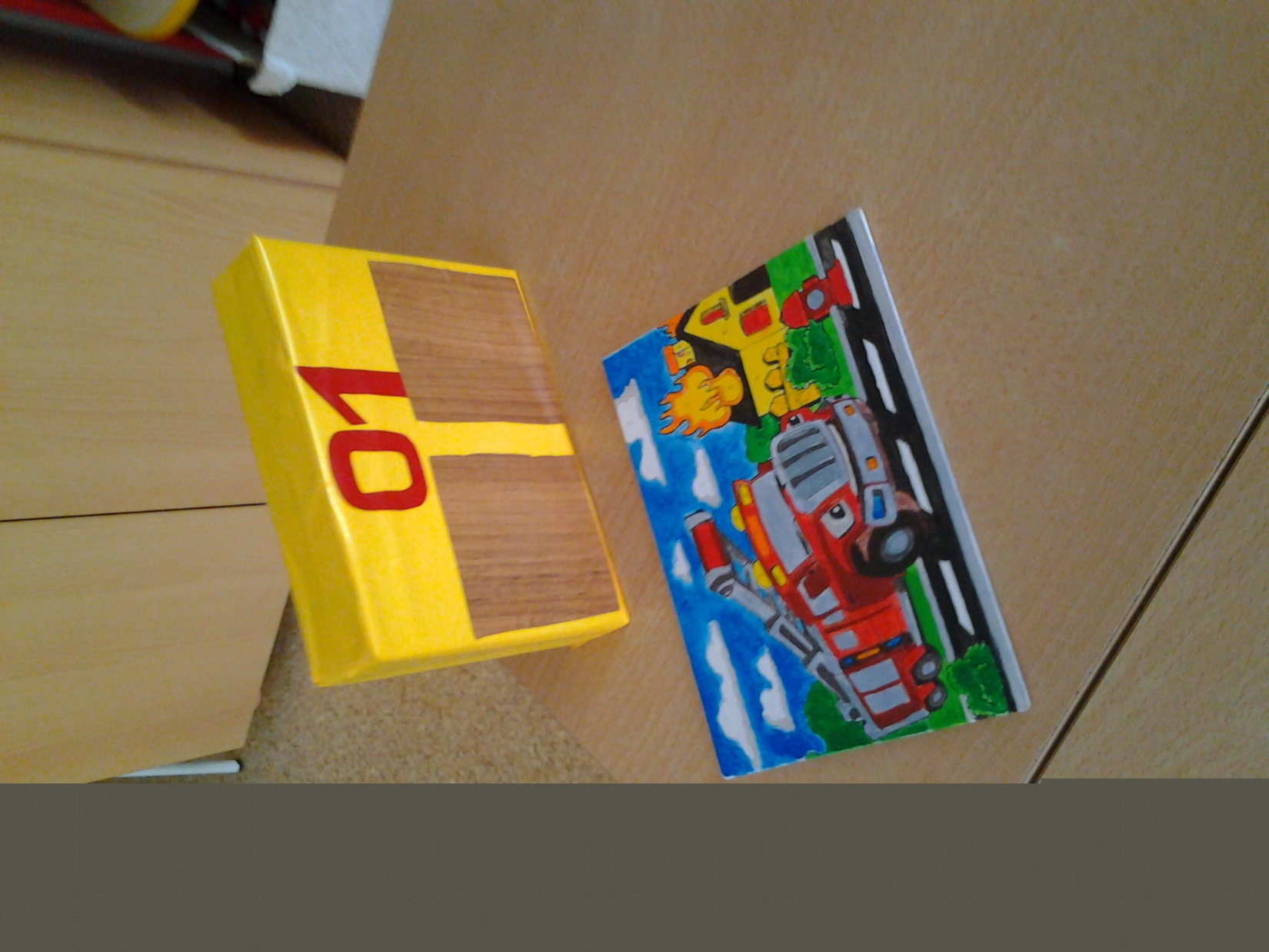 Дидактическая игра 
«Как транспорт помогает людям»
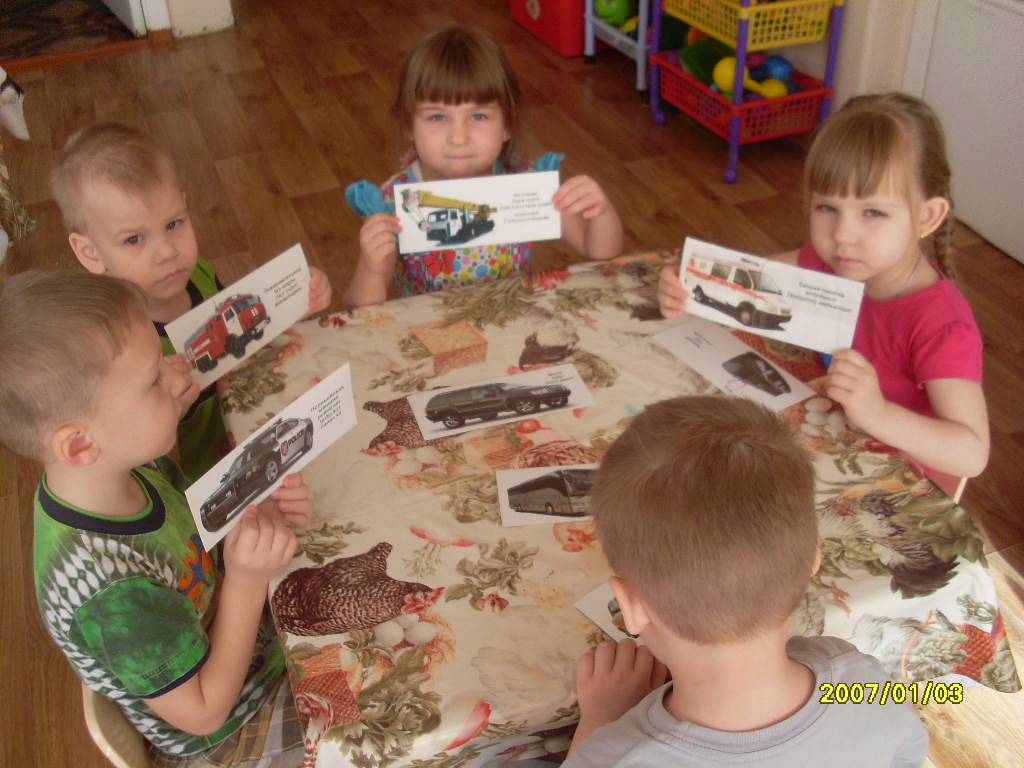 Сюжетно-ролевая игра «Пожарные» 
и чтение книг по пожарной безопасности
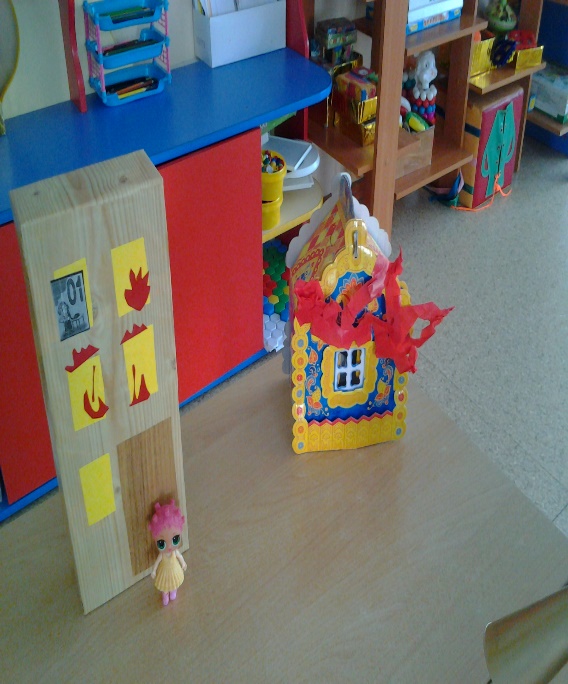 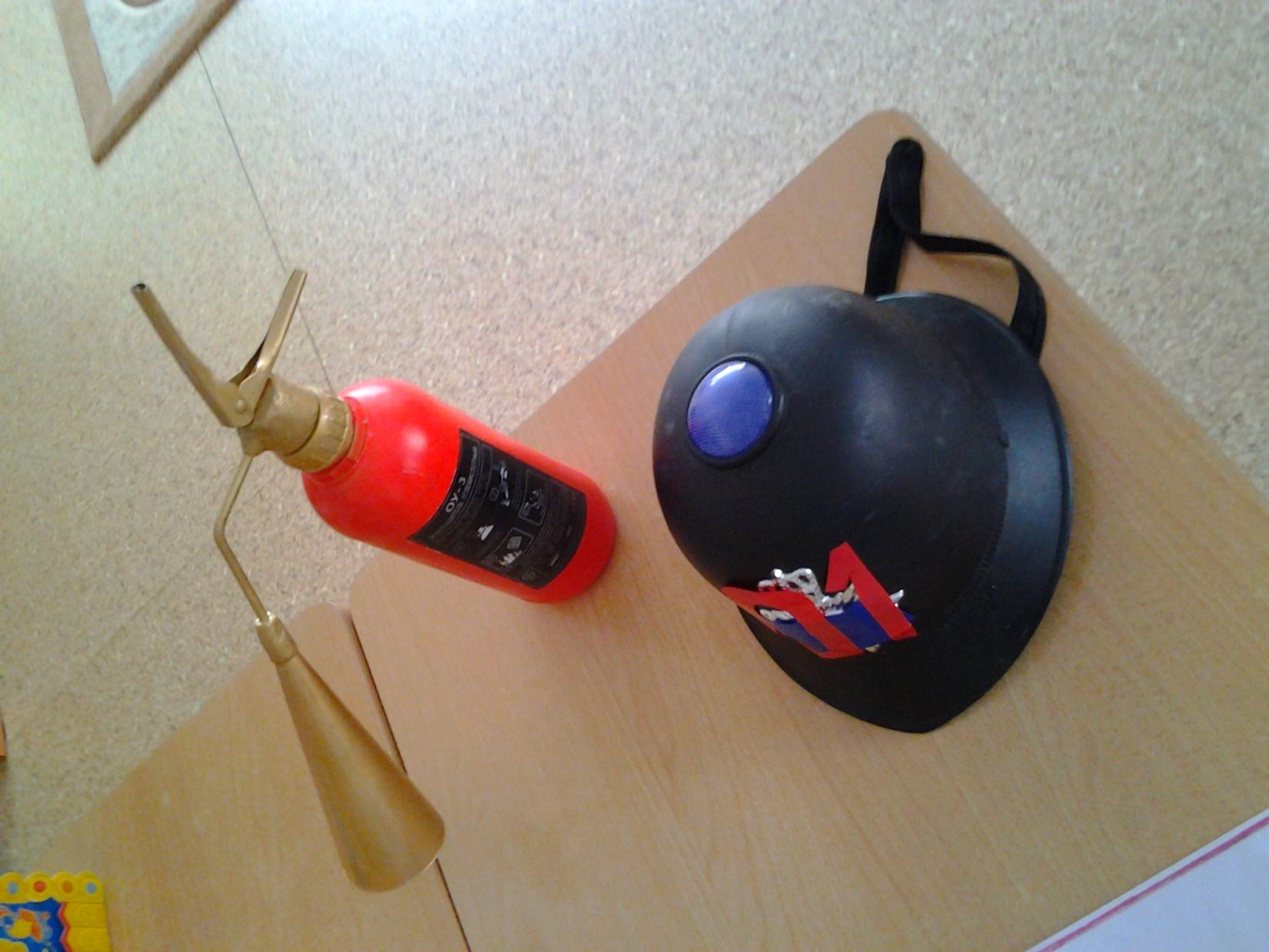 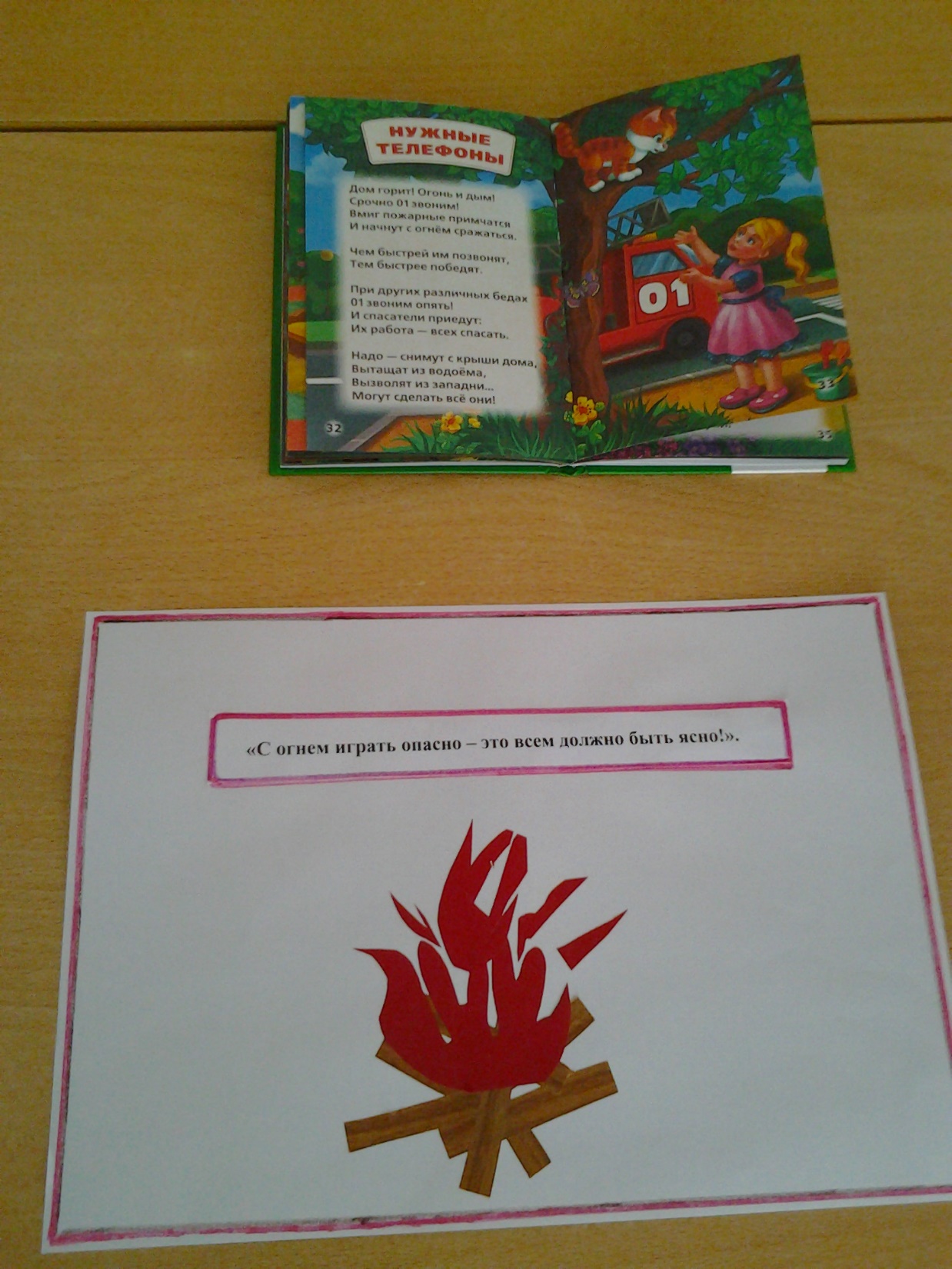 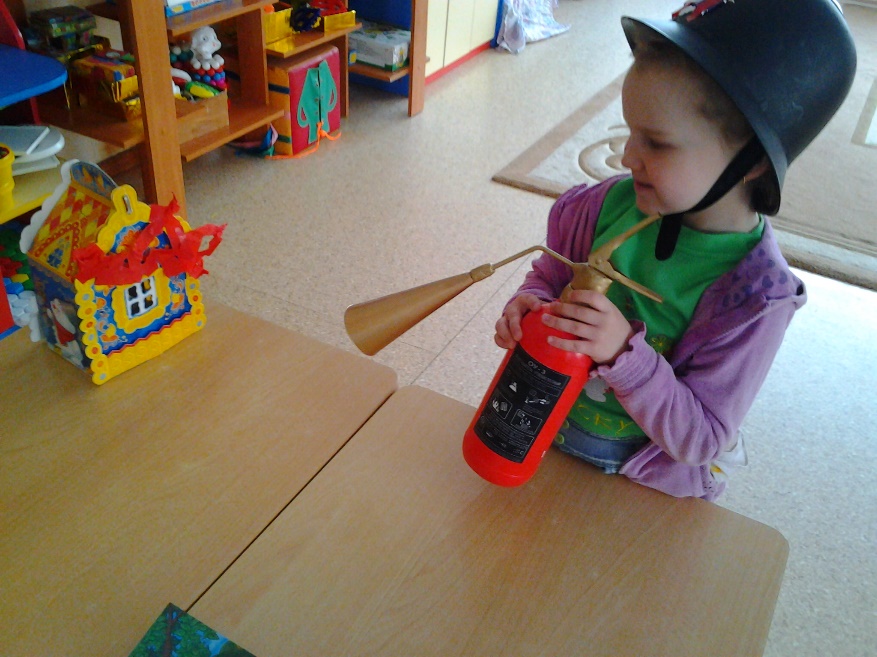 Безопасность 
в природе
Дидактическая игра «Насекомые»
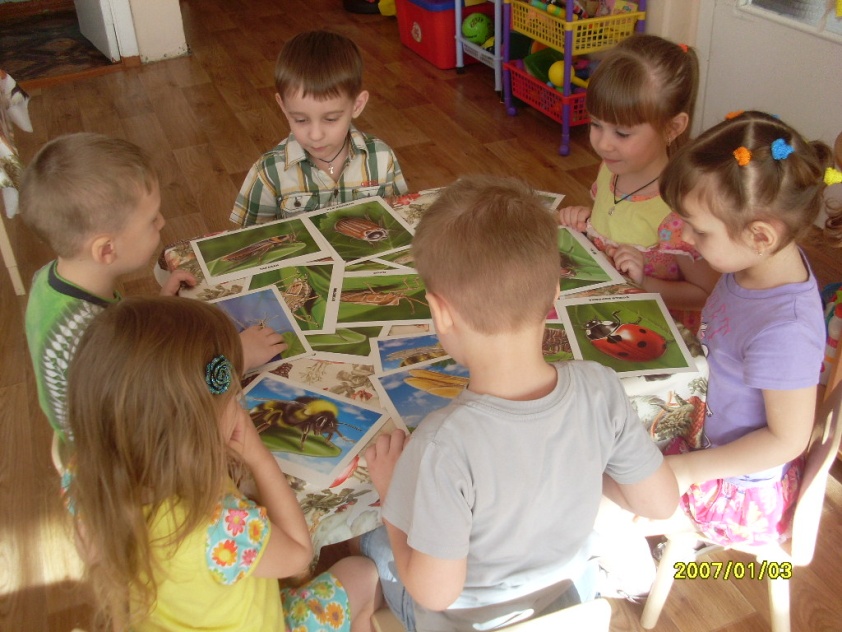 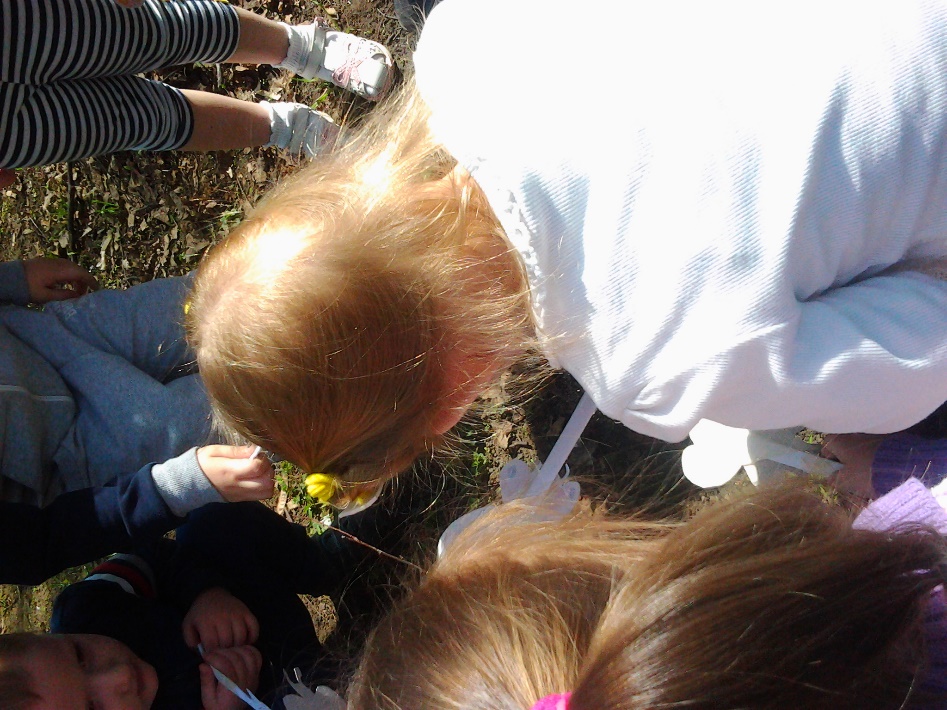 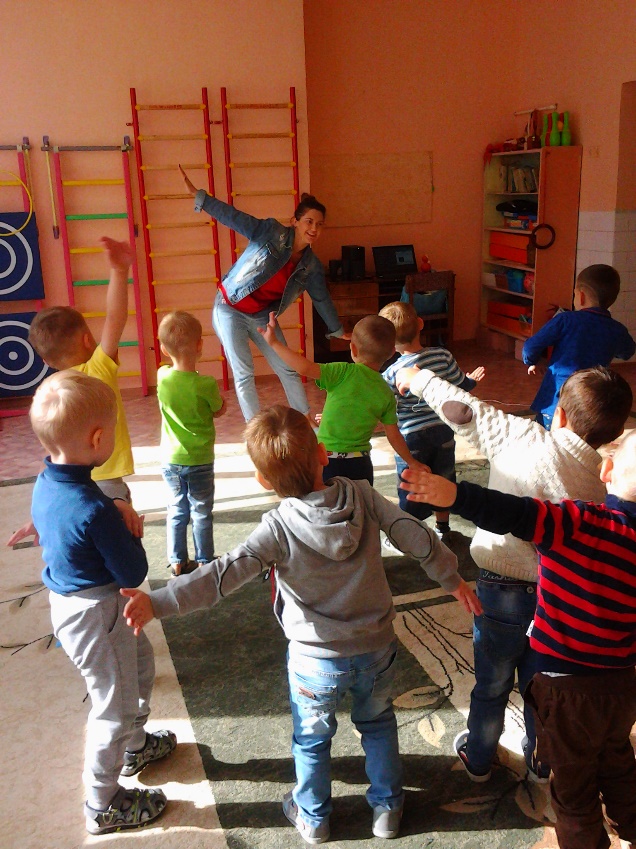 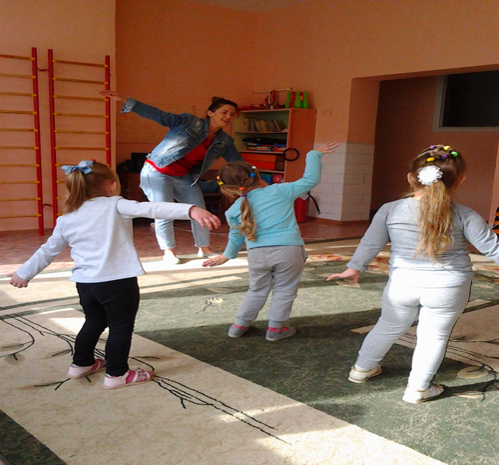 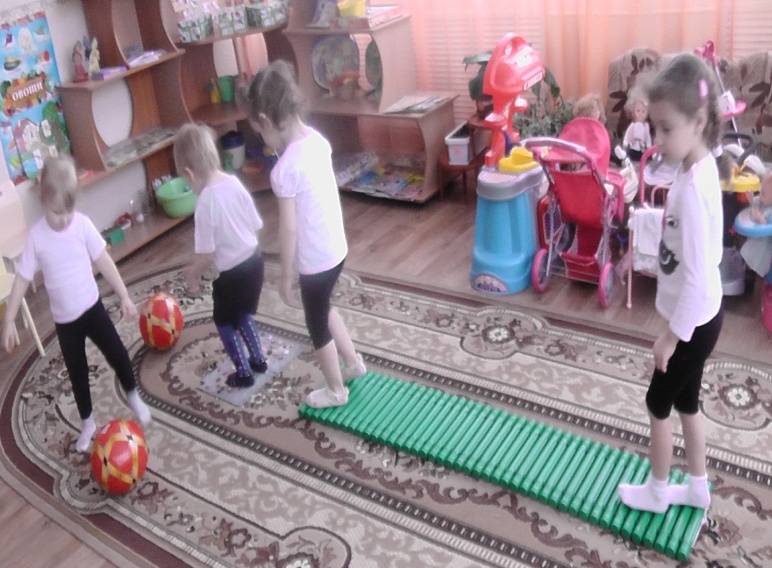 Центр «Здоровье»
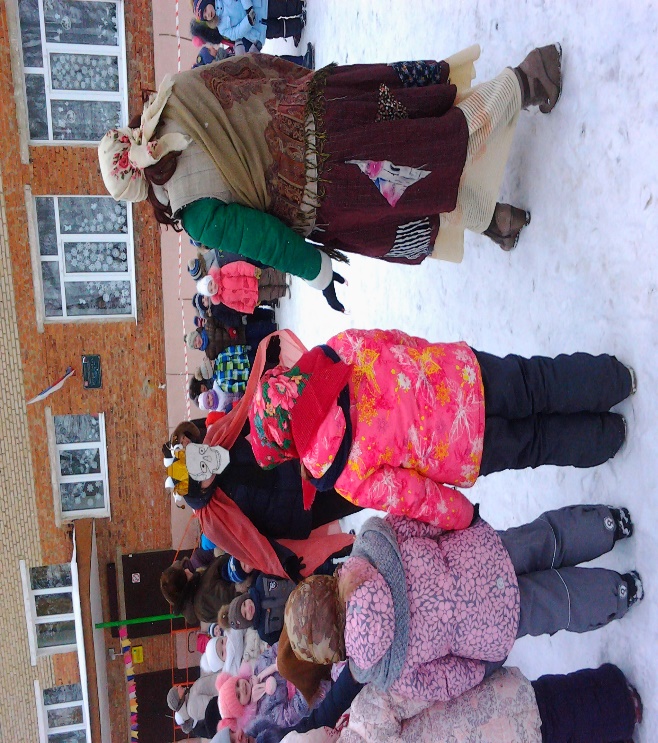 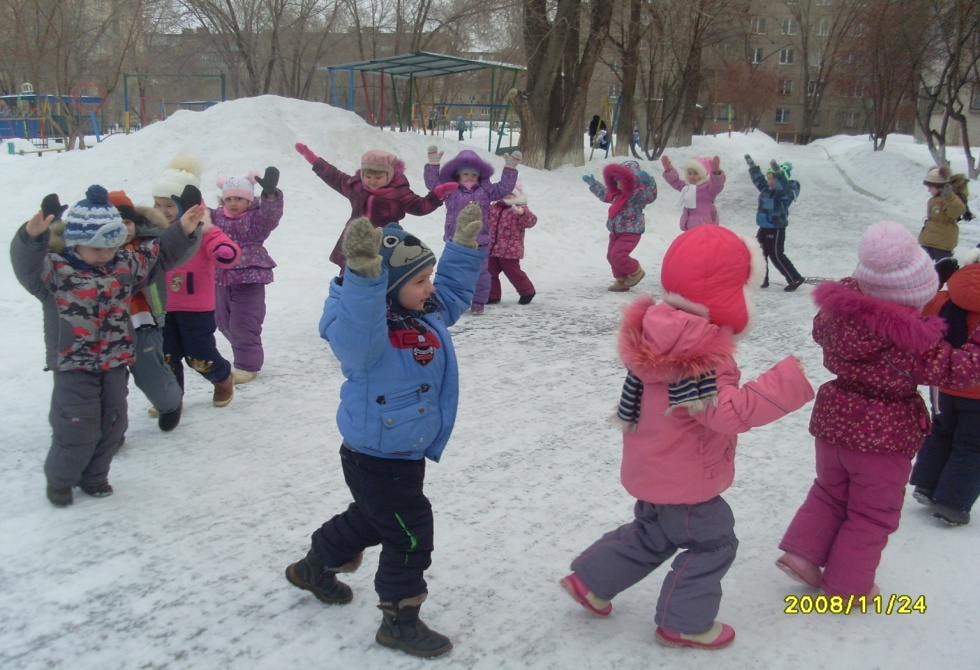 Центр «Здоровье»
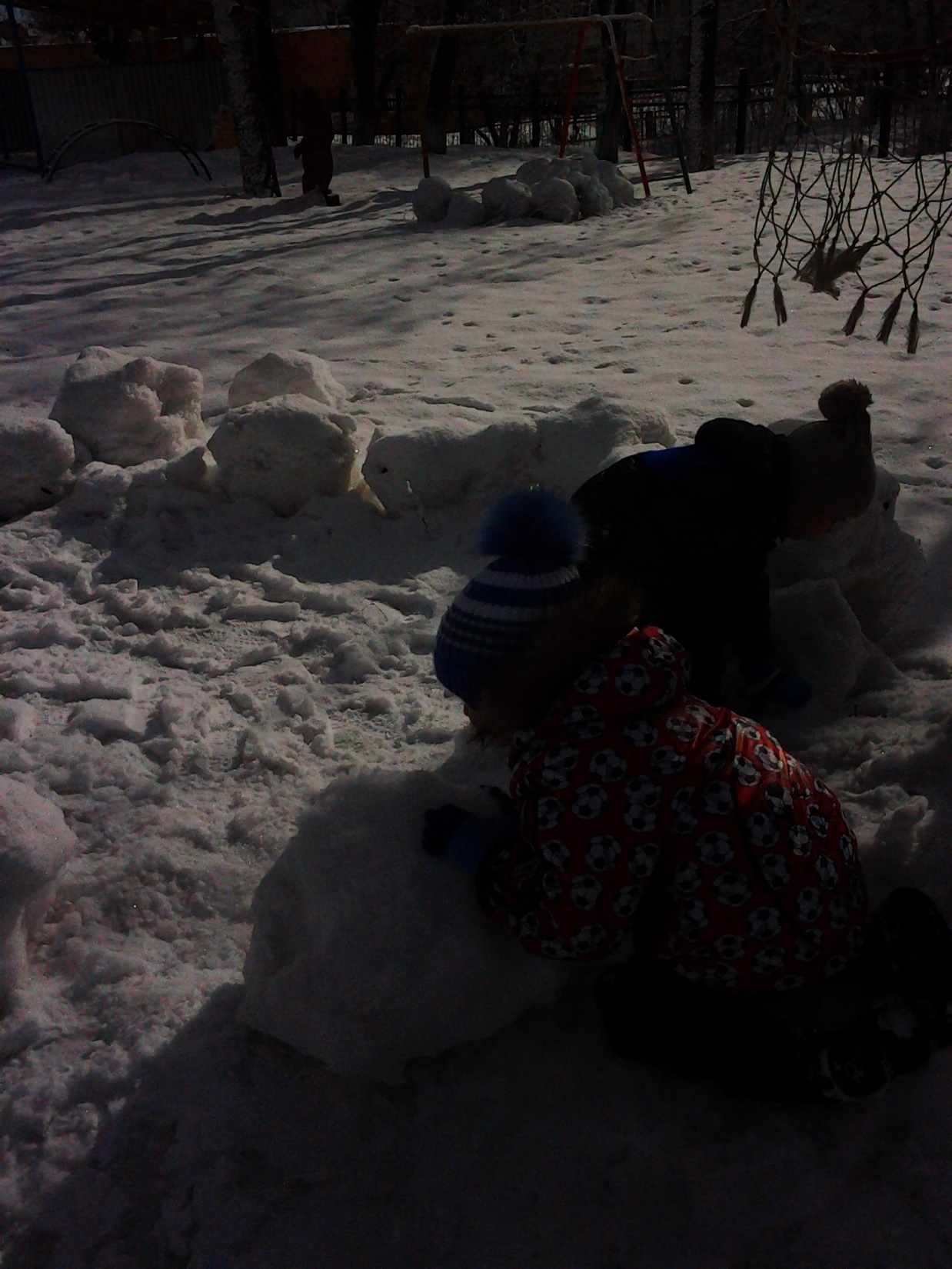 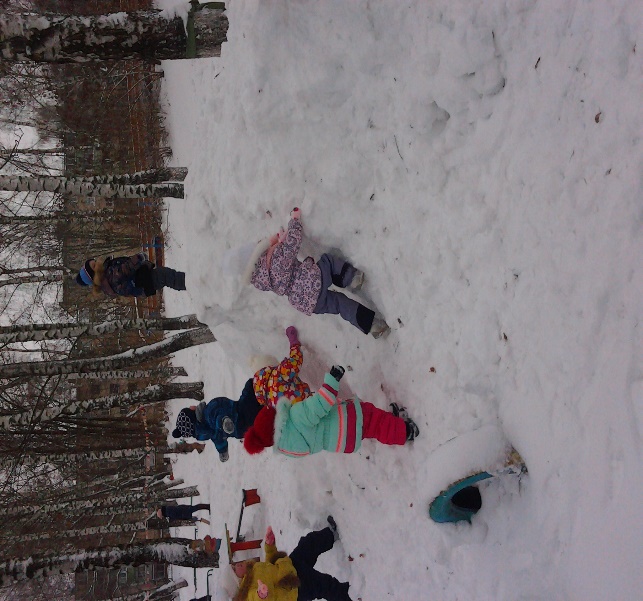 «Вот я какой!»
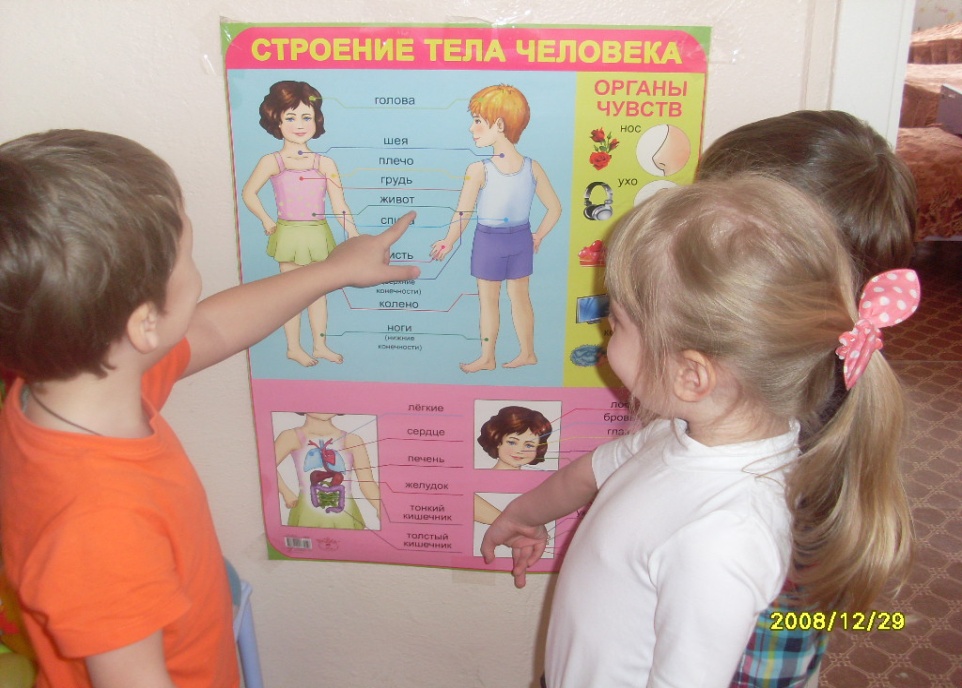 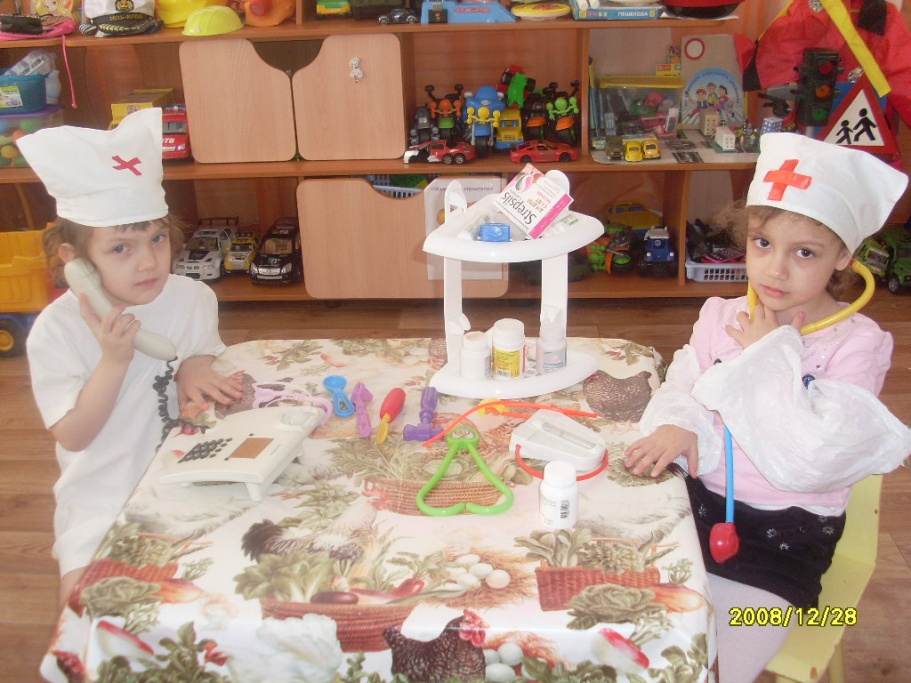 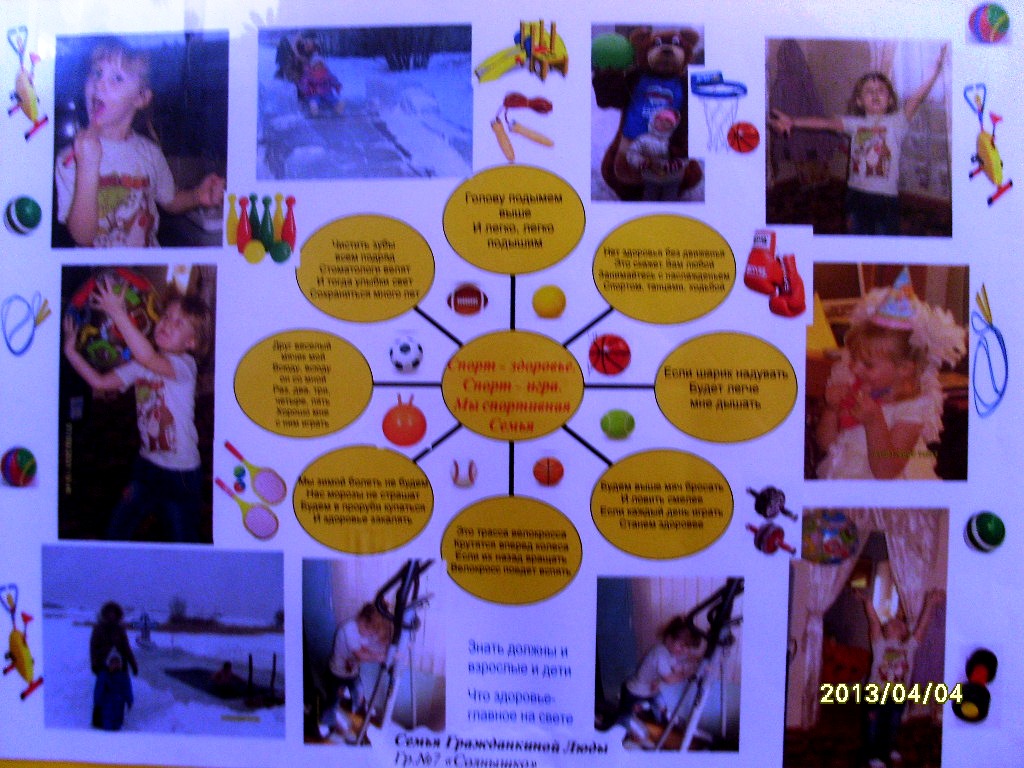 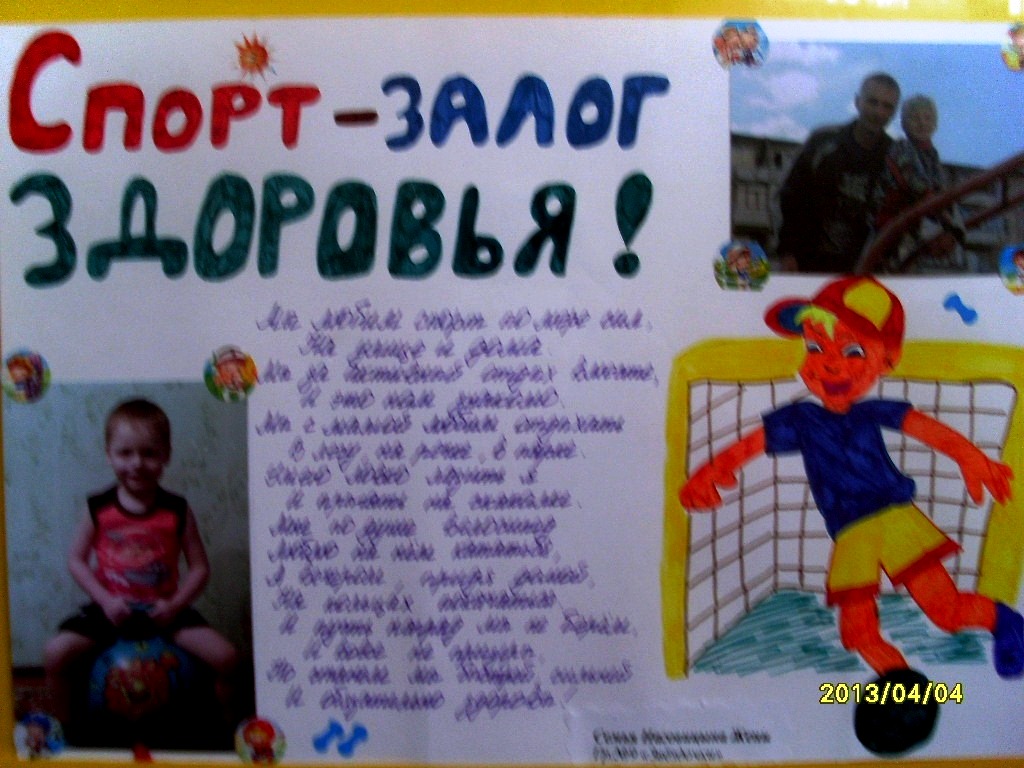 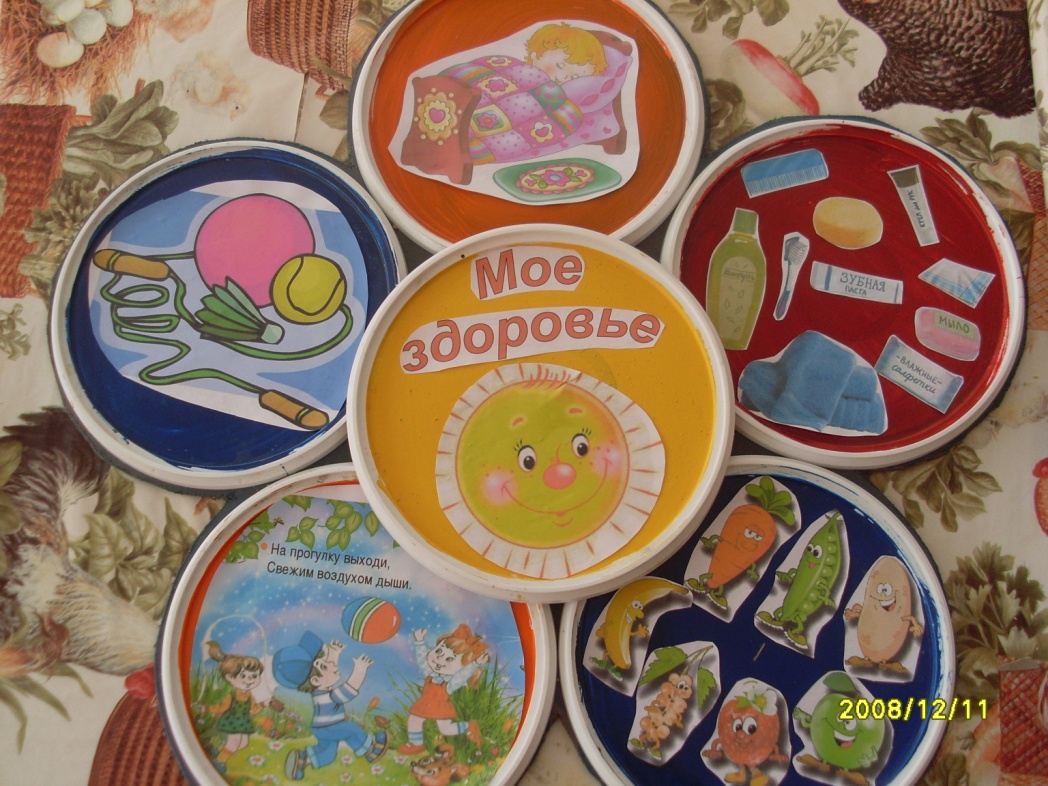 Работа с родителями 
по теме «Здоровый образ жизни»
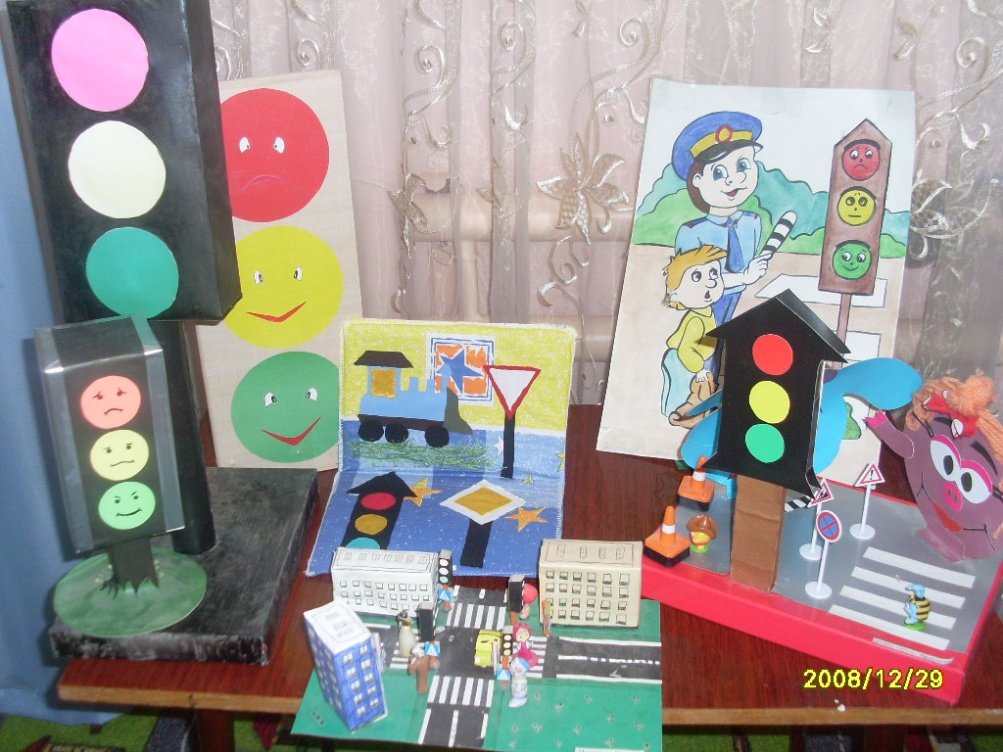 Участие детей и родителей 
в оформлении уголков 
по ОБЖ
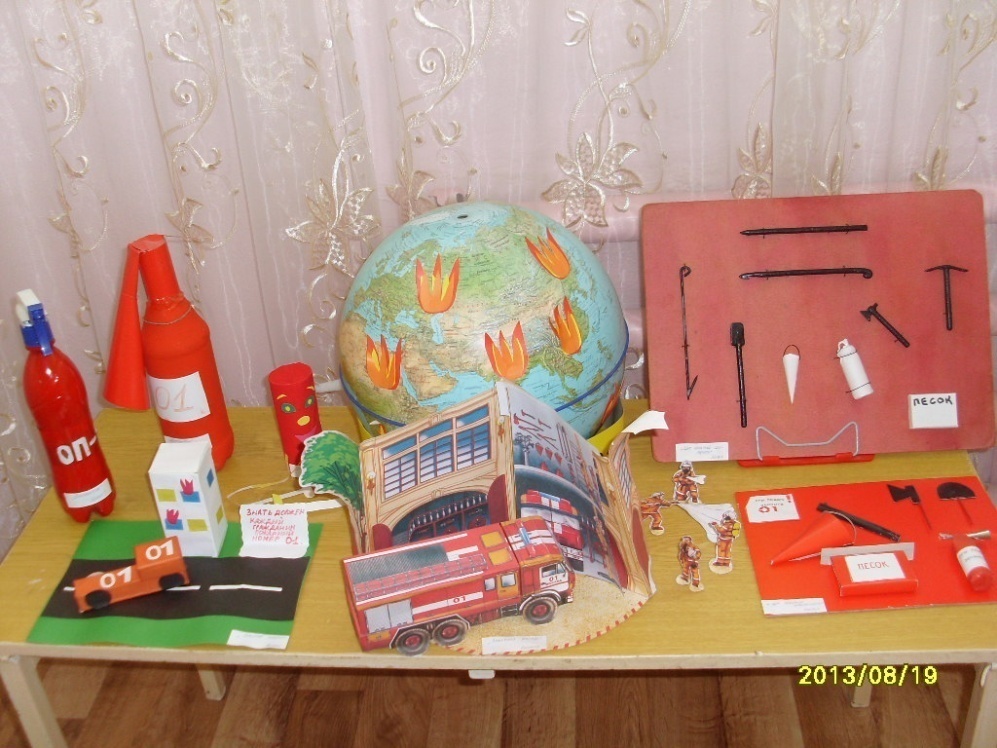 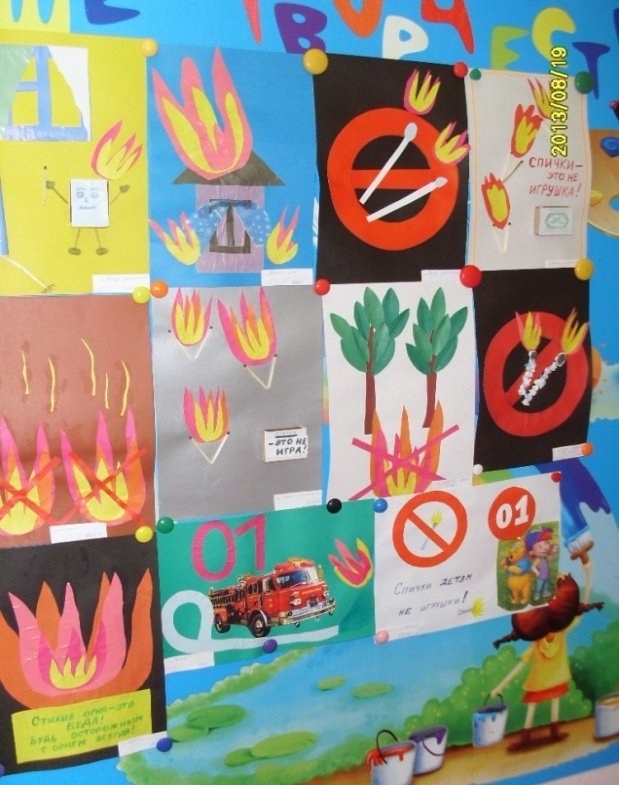 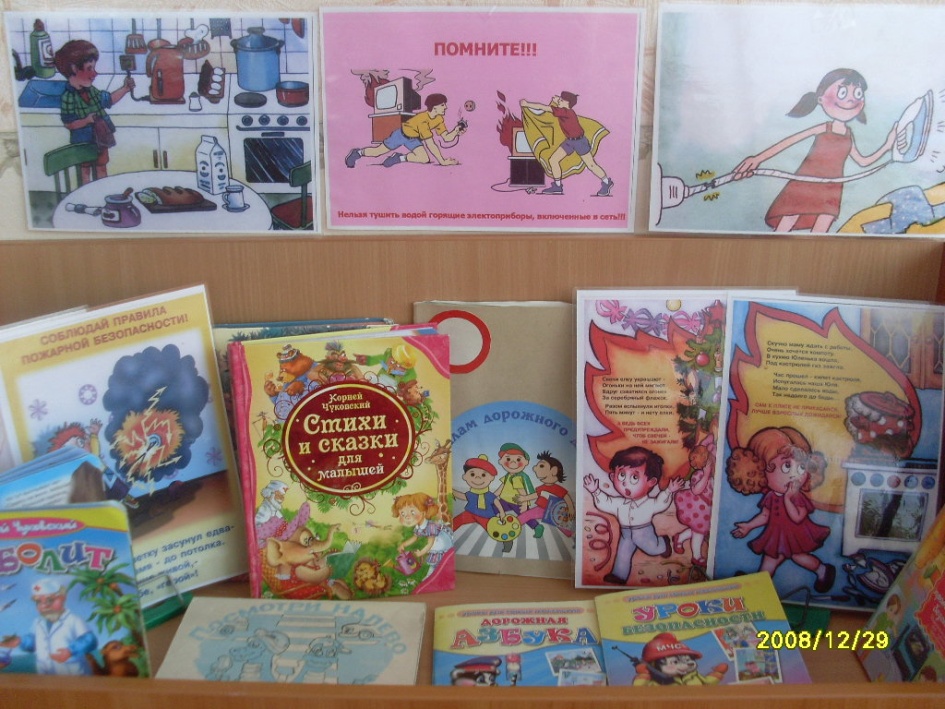 Художественная литература
 по ОБЖ
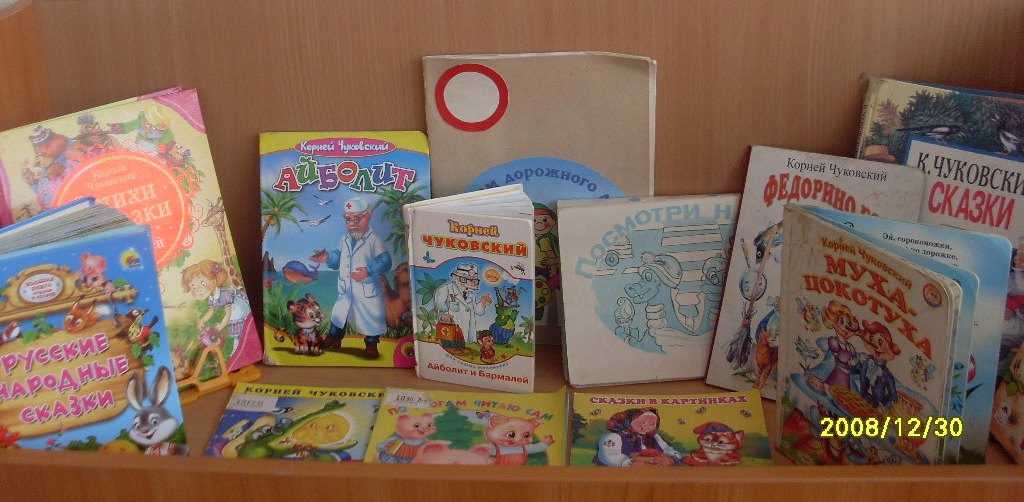 Консультации для родителей по ОБЖ
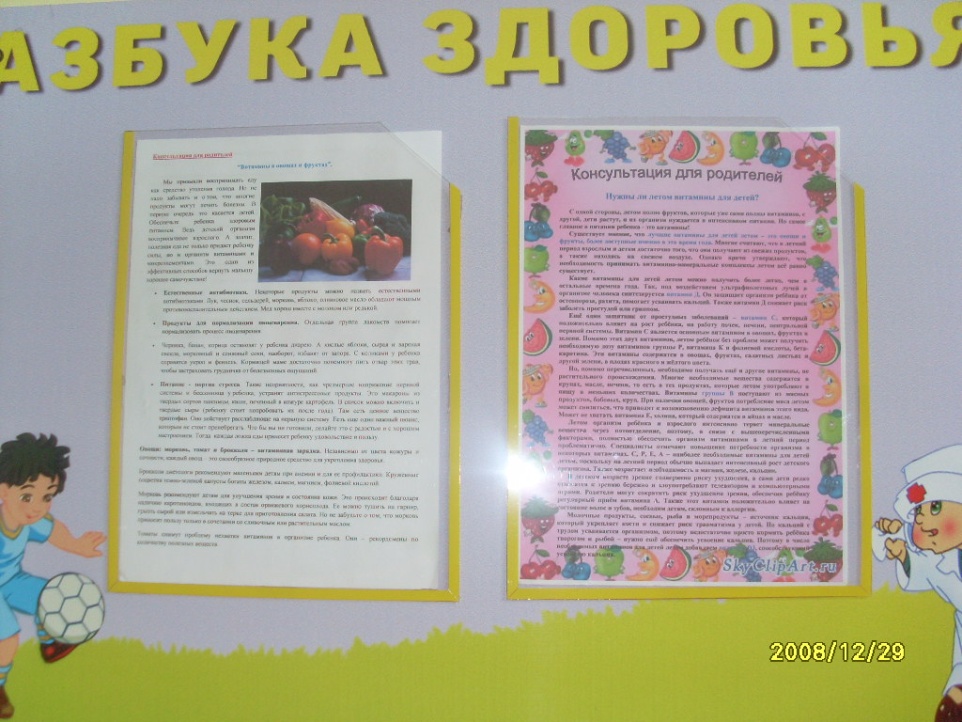 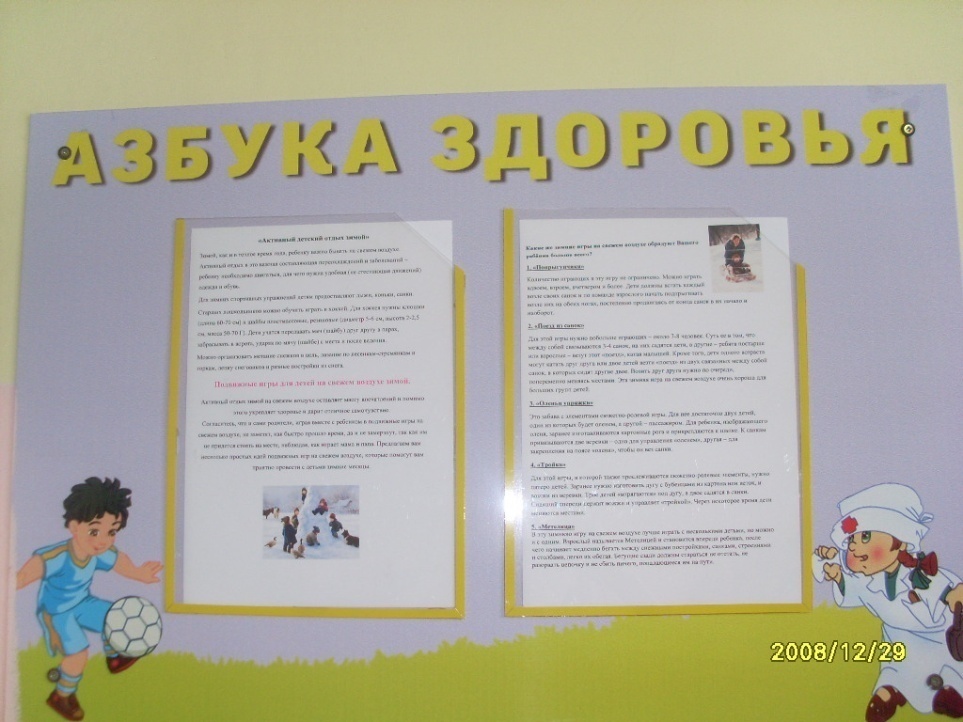 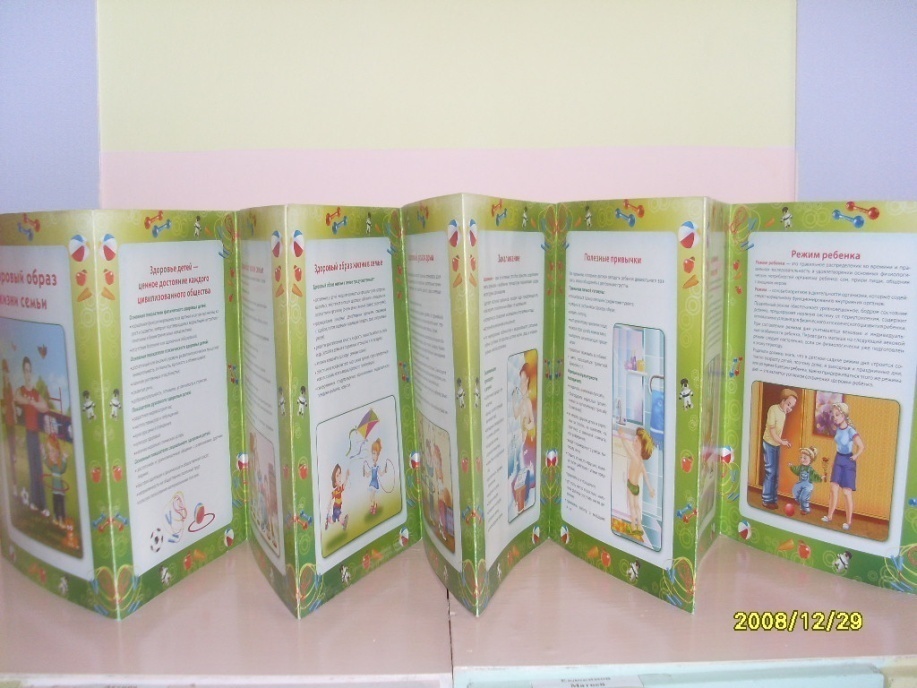 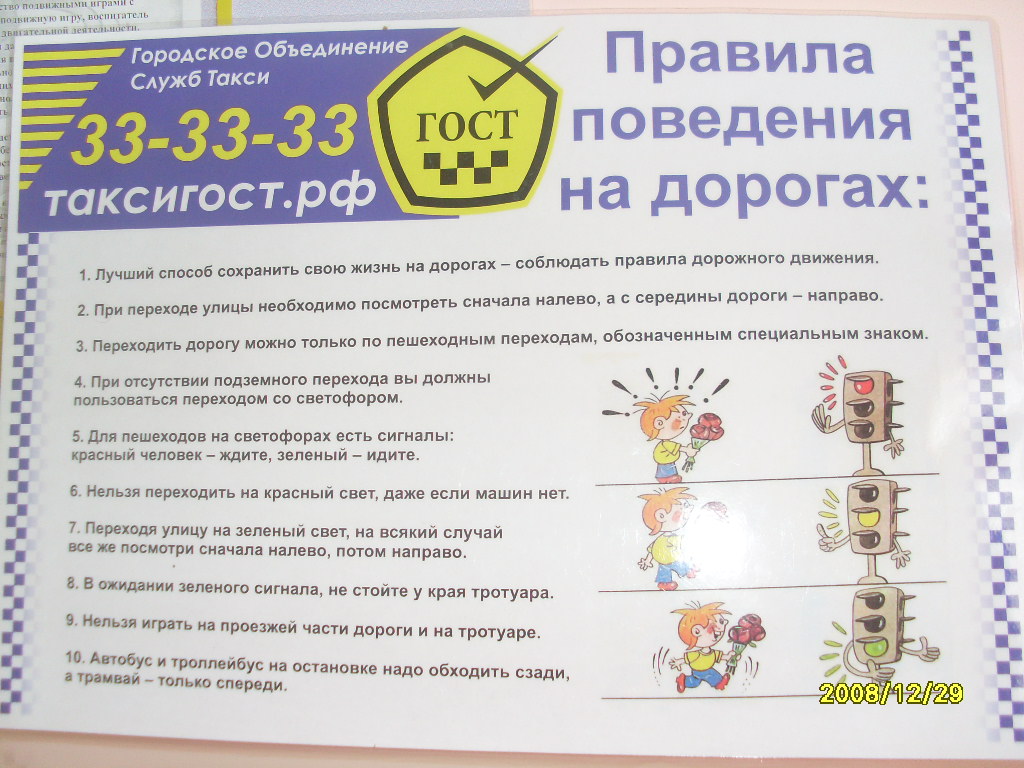 Консультации для родителей 
по ПДД
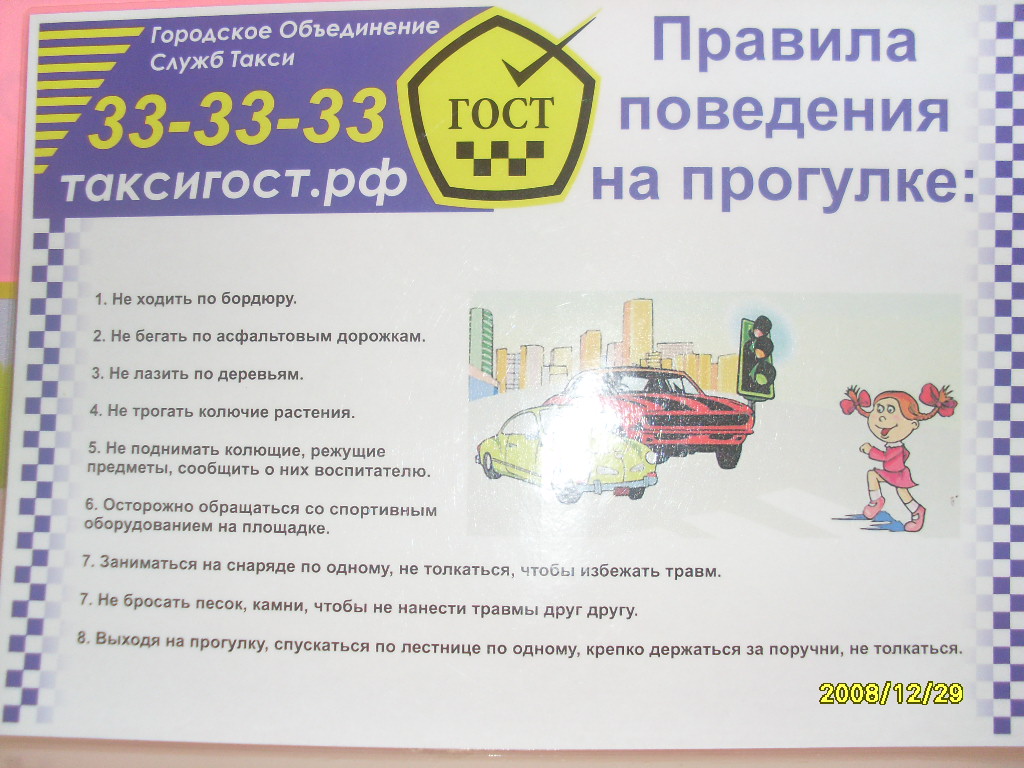 Будьте здоровы!

Спасибо за внимание!!!